学生礼仪服7件
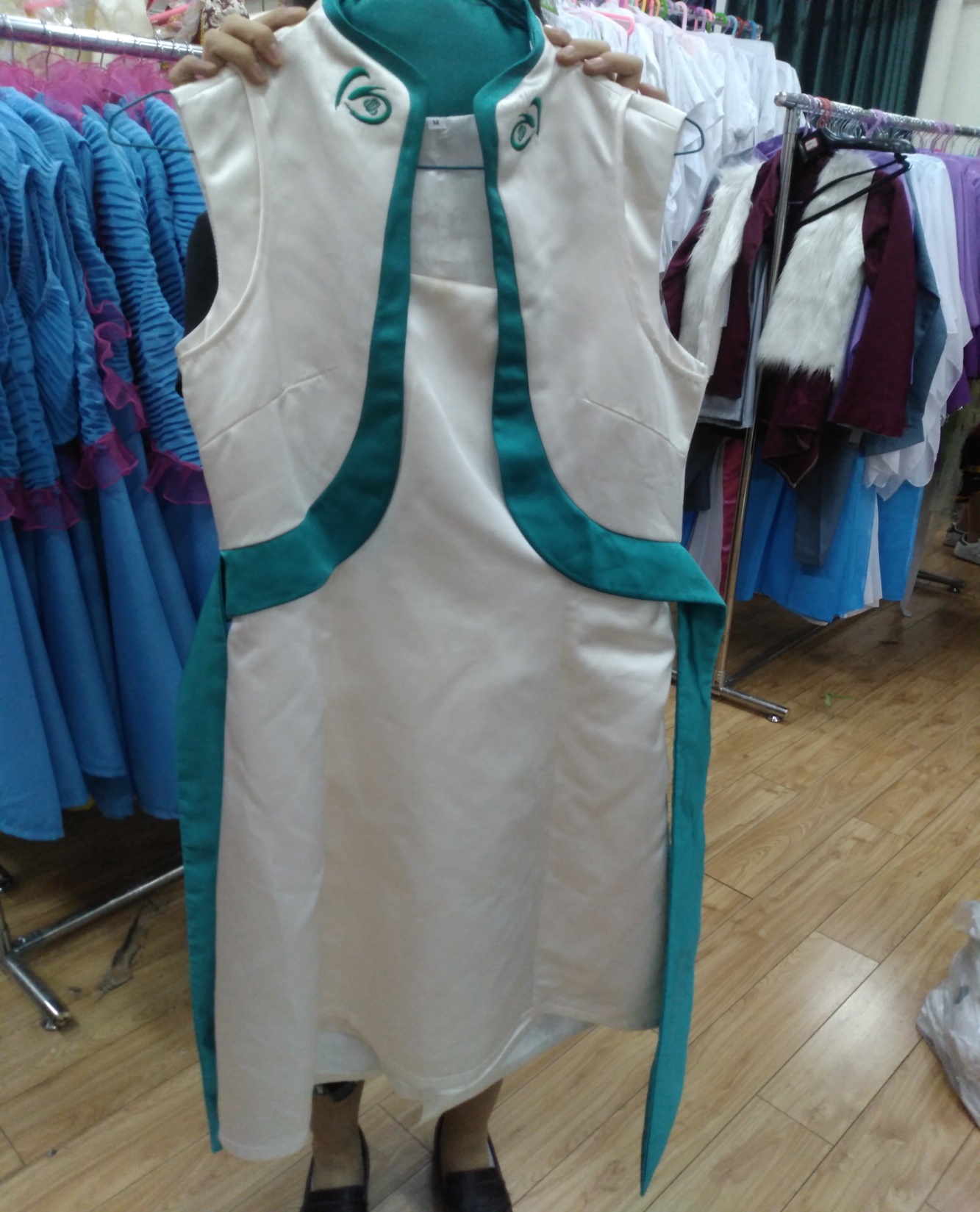 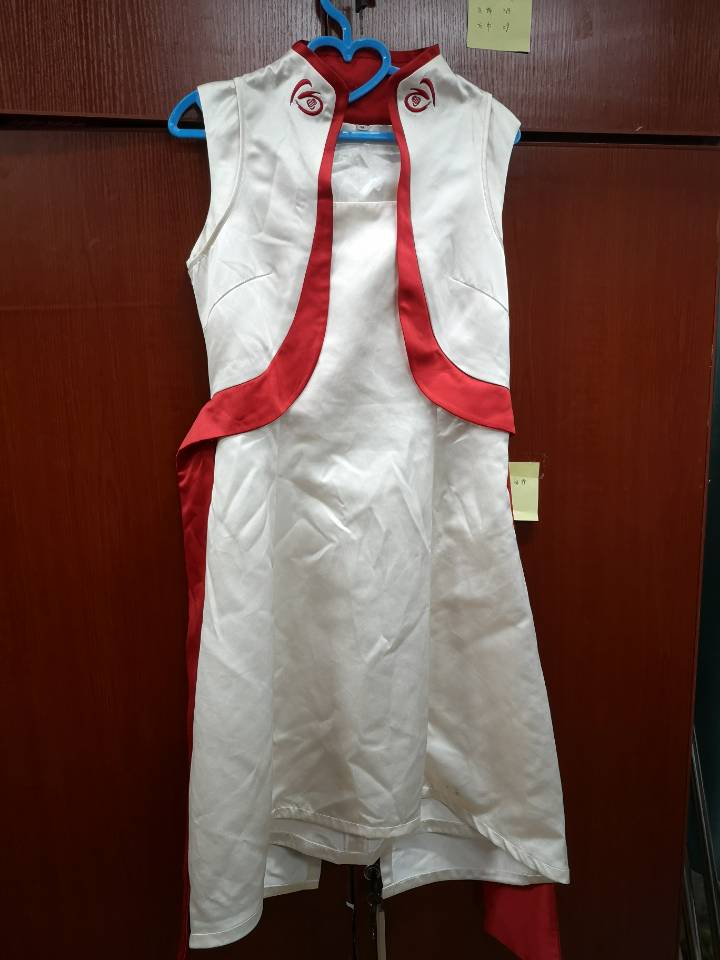 校庆礼仪服20件
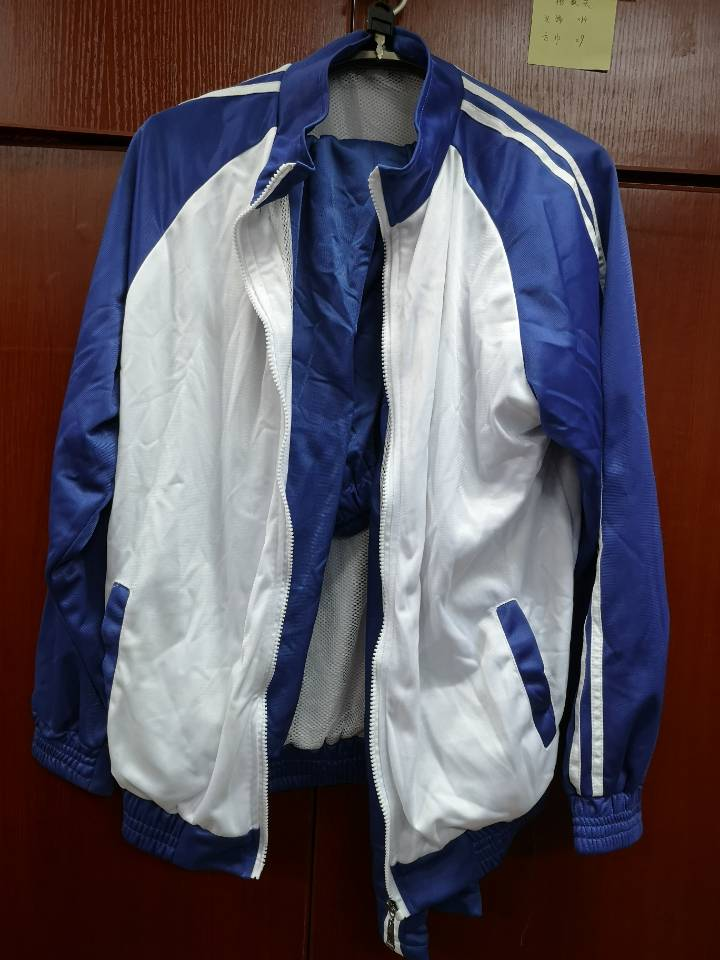 校服一套10件
黑色小翻领西装+裤子5套
黑色西装（光滑边）+衬衣+裤子2套
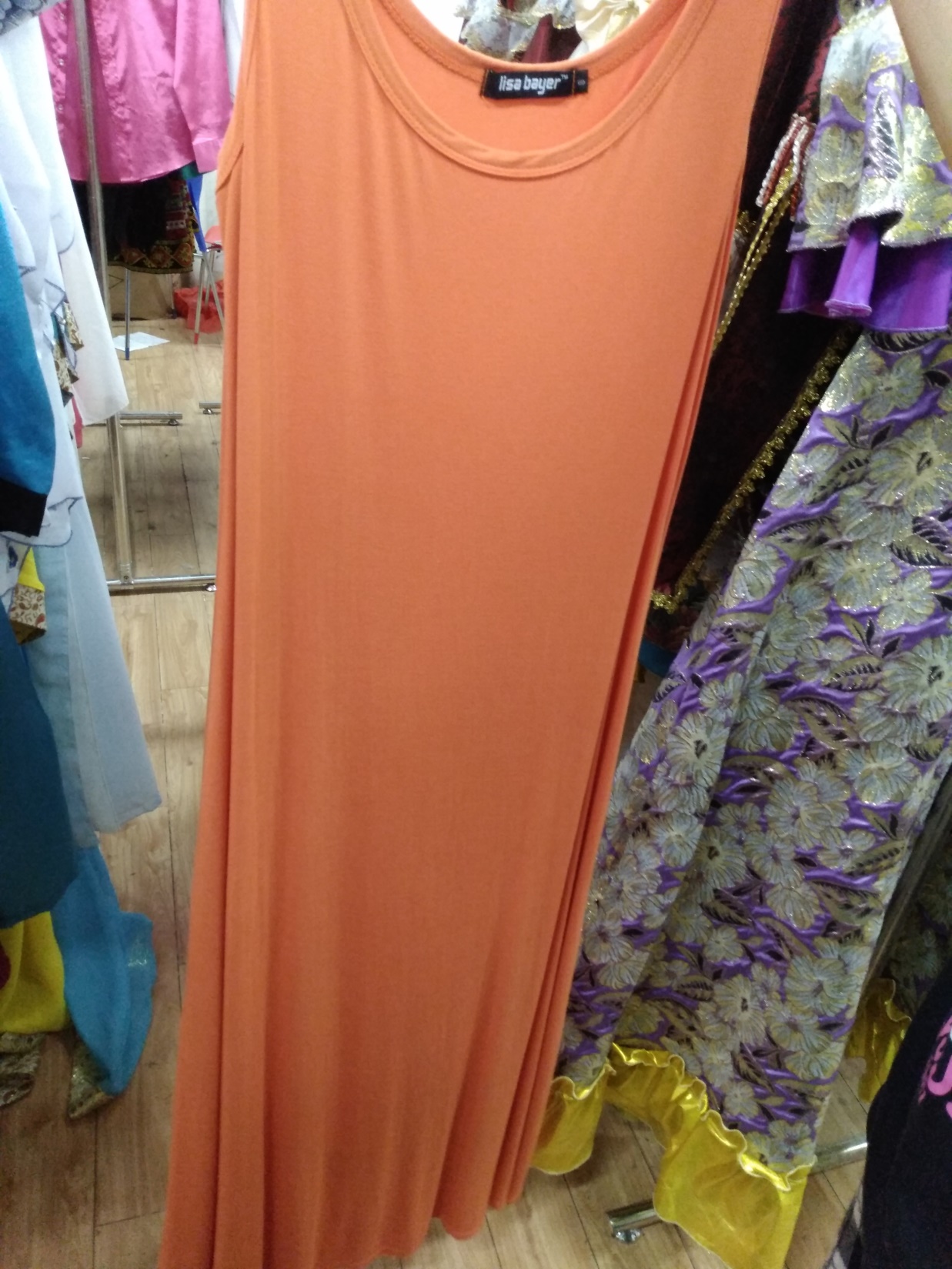 纯色长裙8件（不同色）
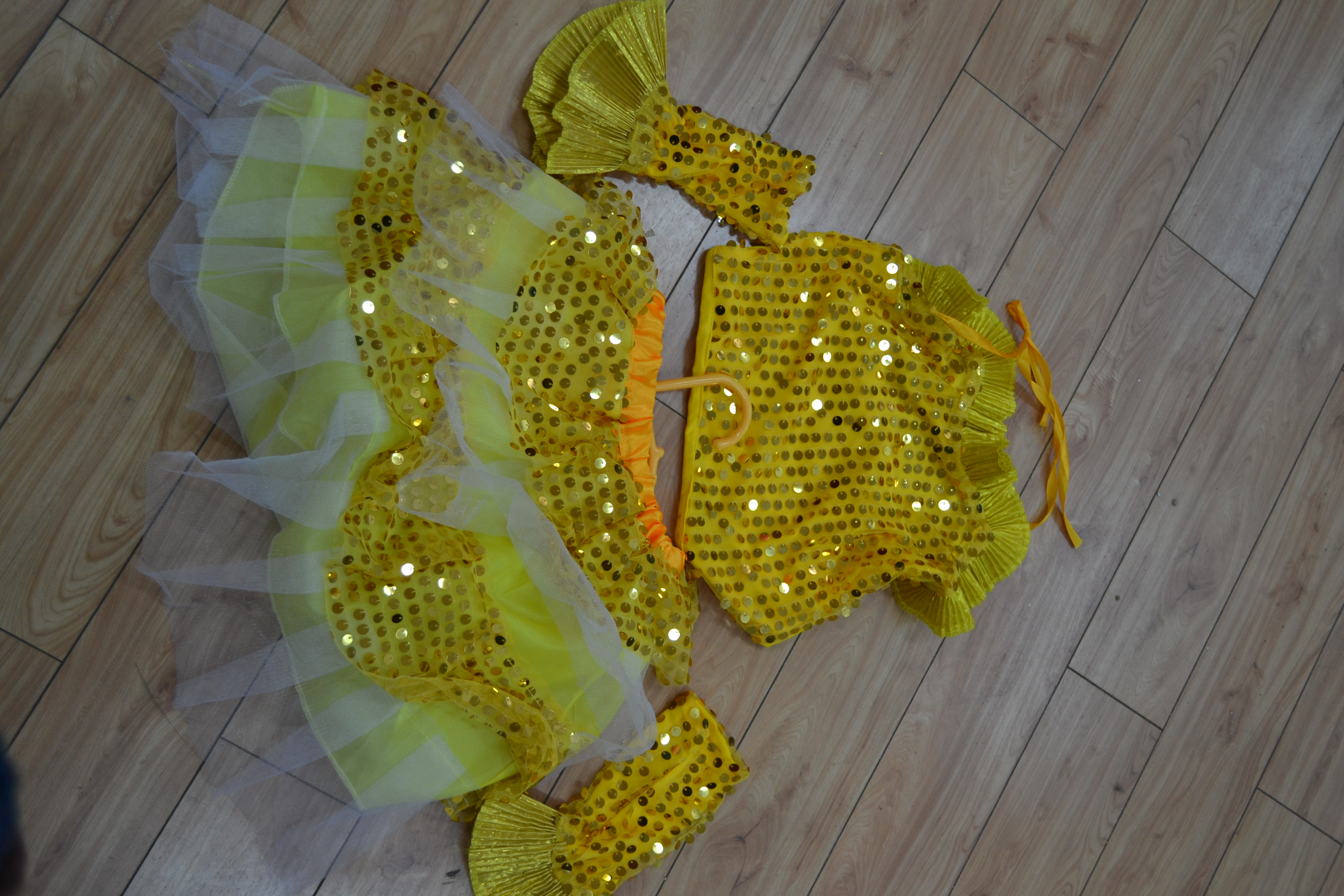 金色亮片短裙+上衣+袖套20套
白色长旗袍6套
金陵十三钗旗袍13套
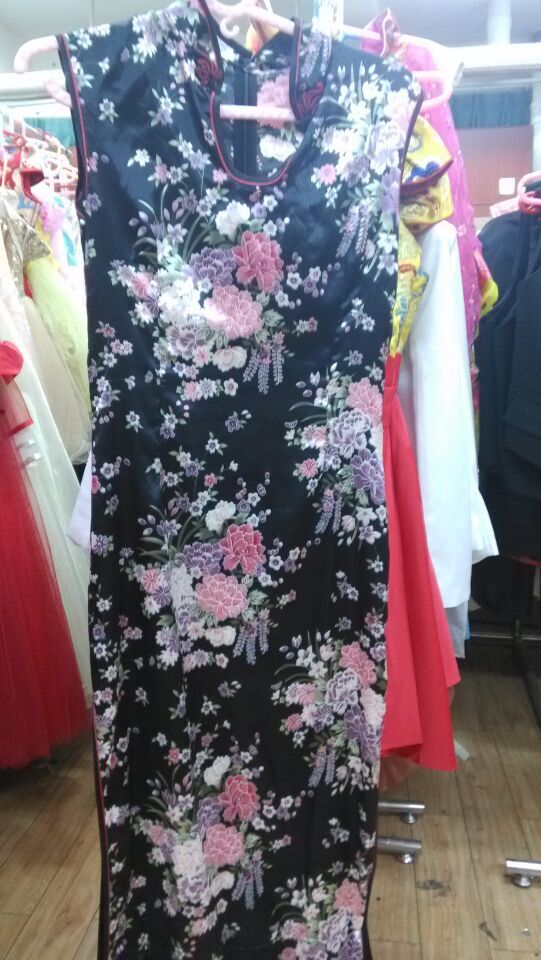 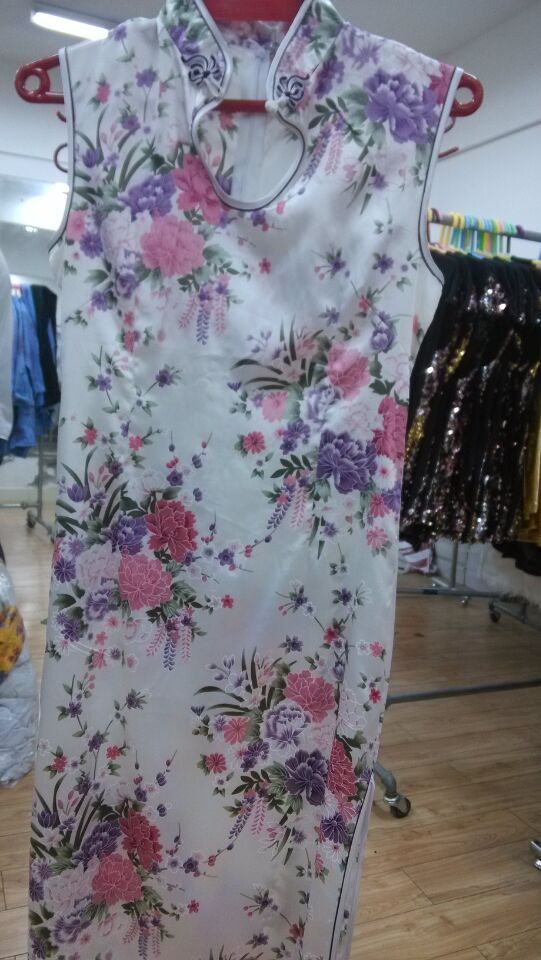 短旗袍  14件
藏族3套
粉色短旗袍14件
男士西装长裤18条
男士长袖白衬衣18件
银色防水外套4件
红色藏族上衣+裤子1套
红色上衣+裤子14套
红色裤子8条
新疆舞裙13件
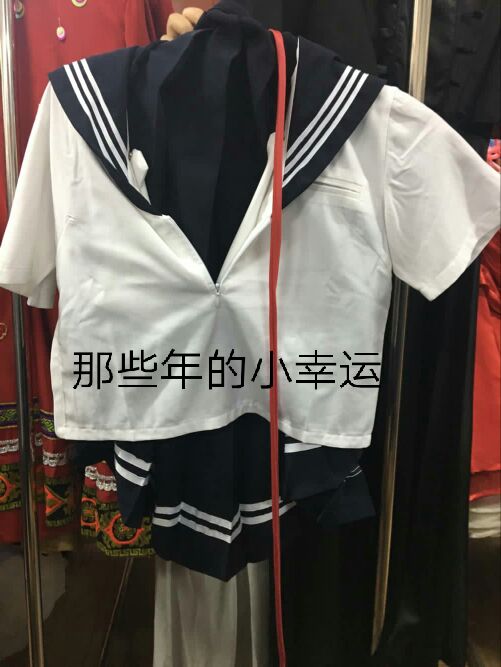 那些年的小幸运 3件
民族舞服5套
红色上衣+裙子8套
蓝色上衣+裤子13套
粉/蓝/青 弹力裙共3条
红色龙纹裙9条
银色亮片外套3件
黑色亮片短袖16件
金色长袖8件
蓝色上衣+裤子13套